SHAPING YOUR TEAM’S PATH
Create a team of innovative leaders who play to their
strengths and take ownership for the future
Flow of the session
What only leaders can do
Playing to your strengths                               
Bringing shared ambition to life 
Embedding a love to learn
Freedom to perform  by removing barriers           
Starting now…
TheTimpsonTest
When is their birthday?
Where do they live? 
Where were they born? 
How many siblings do they have? 
What are their sibling’s names? 
What is their partners name? 
What are their children’s names or pet’s names and ages?
What is their career history? 
What qualifications do they have?
How do they like to spend their weekends?
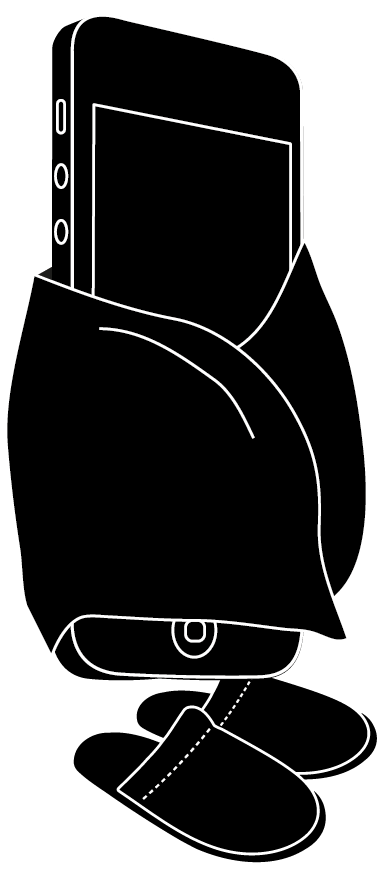 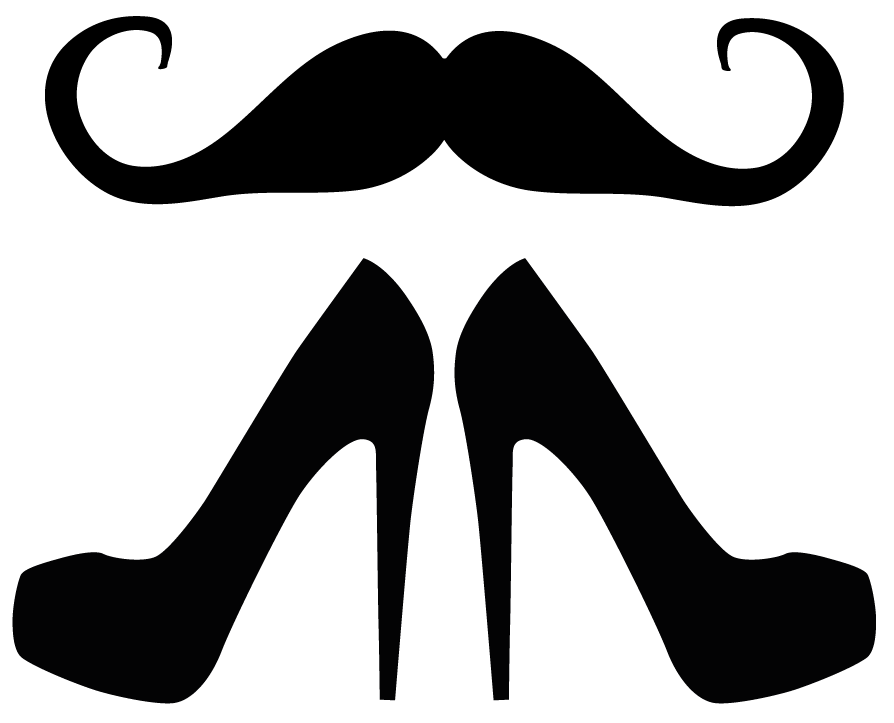 accelerator manifesto
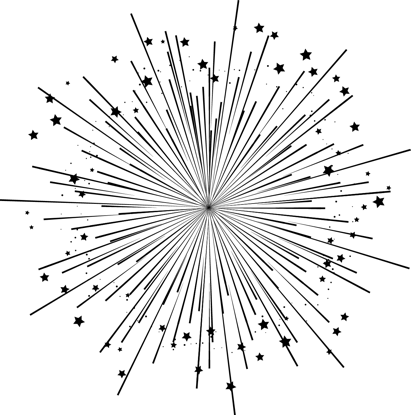 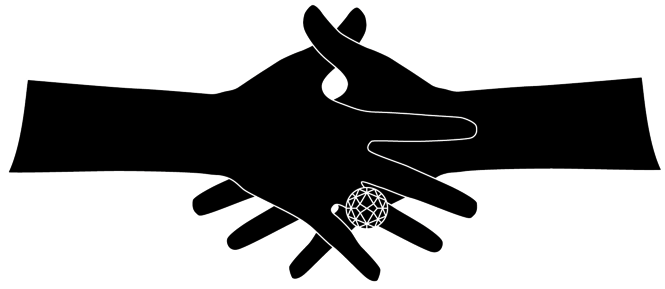 WHAT ONLY LEADERS CAN DO
Role model playing to your strengths
Bringing shared ambition to life 
Foster a love to learn 
Freedom to act by removing barriers
Download video
GREATNESS… David Marquet
PLAYING TO YOUR STRENGTHS
People who focus on their strengths are…
3 x more likely tohave an excellent quality of life
Only ¼ people do what they do best every day
However…
6 x more likely tobe engaged in their work
Gallup
Strengths Definition.
‘Underlying qualities that energise us and that we are great at or have the potential to be great at’.
strengthscope
DEFINITION OF A STRENGTH
Success... When you do it you feel effective.
Instinct… Before you do it, you actively look forward to it.
Growth… While you are doing it you feel inquisitive and focused.
Needs... After you have done it, you feel fulfilled and authentic.
STRENGTHS SPEED DATING
SPEED DATING - Strength Spotting
Think of a time when you were performing at your best and feeling totally energised and absorbed in your work. What were you doing and how were you behaving?
Think of a time when you were doing work that sucked all the energy out of. What type of work was it and how did it make you feel or behave.
What three words would best describe you?
What do people come to you for? When do people ask for your involvement? 
What would your team mates say you were brilliant at and what would they say your blind spots are?
Call On Me Call Me Out
Write down: 
Your three stand out strengths
What people can call on you for 
What people can call you out for 
Circulate the room cocktail party style and complete your calling card.
MY TOP STRENGTHS
StrengthsTalentSpotting
In your journal write down:
Top strength(s) of your direct reports.
What you would call on them for. 
What you would call them out for.

In pairs discuss one team member each.
TALENT SPOTTING – MY TEAM STRENGTHS
Bringing SHARED ambition to life
Your role is to map each team member’s long term goals with the work the team is doing today.
Your role is to understand WHERE your team member wants to go and WHAT they want to be doing. 
To understand each team members motivation we need to know both their long term goals and to understand…
‘Why is that important to you’
Time Travel
Whizz forward to 2022
What kind of work will you be doing and what kind of lifestyle will you be living? Describe how it looks, feels and sounds like.
Digging deep questions to help…
What inspires you? 
What is important to you? 
What is your big dream? 
What causes you anxiety or fear? 
If you had a magic wand at work, what would you change?
In pairs
Time Travel
In pairs
Zoom back to 2019
What will you need to be doing in 2 years time to achieve your 2022 lifestyle?
Here & now
Back in the room…
Think about your current role, team projects and work related initiatives. Discuss in your pairs, what you can start doing to develop:

Skills or knowledge you will need in the future that you could start developing today?
Strengths or behaviours you will need in the future that you could start developing today?
Experience you will need to have in the future that you could start today or set in place? 
What are your key drivers and motivators when thinking about the future?
Development Pick and Mix
Support Team
Mentor
Connector
Encourager
Coach
Networker
Feedback Giver
Sponsor
Collaborator
Bringing Ambition To Life
Now in the same pairs you are going to practice the conversation 
choosing one of the following scenarios:
A team member with low confidence and high performance.
A team member with low ambition and great performance. 
A team member with low ambition and low performance.
A team member with high ambition, high impatience and high performance. 
A team member with high ambition and low performance.
A team member with a mis-matched ambition to current performance or skills.
Bringing Ambition To Life
What are the gaps between the skills and knowledge you hold today and those you need in the future? 
How can you close the gaps?
What are the strengths and behaviours will help you in the future?
How can you practice these starting from today? 
What experiences would help you achieve the future direction you want?
How can you create those experiences for yourself?
What help do you need from me?
Bringing Ambition To Life
What do you think X would recommend you do?
How can others help or support you? 
What development opportunities might help you from the pick and mix list?
What is stopping you progressing in the way you would like? 
Is there any help you need from me?
How could you discover hidden talents or blind spots that you might be missing? 
What development would your team mates or peers advise you to focus on to achieve your future direction?  
Are there any obstacles that might get in the way of you achieving your future direction? How or who could help you remove them?
EMBEDDING A LOVE TO LEARN
LEARNING LIGHT BULBS MOMENTS
In pairs share something you learnt recently inside or outside of work and discuss the following:
What did you learn and why did you learn it?
How did you go about learning it i.e. planning, research, practice and embedding the learning?
What were the consequences or benefits for you?
Tick which style(s) of learning you used in your journal.
Honey and Mumford’s LEARNING STYLES
LEARNING LIGHT BULB PRINCIPLES
We must believe we can improve – known as a growth mind-set. 
Developing mastery takes time and effort and often some pain. 
We must be clear what we are trying to get better at.
We must have permission to learn and take risks.
REHEARSALTIME
Rehearsal Time
Discuss how more rehearsal time might benefit you and your team.
Where would your team choose to have more rehearsal time?  

Choose your number one idea and plan how you can implement it. 
Consider any obstacles to ‘rehearsal time’ and how you can overcome these. 
Share back with the group.
Smallgroups
RemovingBarriers
Purpose
Mastery
A mindset of improvement
No pain = No gain
Always just out of reach
AUTONOMY

Daniel Pink - Drive
5 LEVELS OF FREEDOM
FREEDOMTO ACT
LEVEL
WHERE YOU ACT ON YOUR OWN (standard reporting of results only)
LEVEL 5
WHERE YOU ACT (but advise on the action you have taken)
LEVEL 4
WHERE  YOU MAKE RECOMMENDATIONS(then take resulting action)
LEVEL 3
YOU WAIT AND ASK WHAT TO DO
LEVEL 2
LEVEL 1
YOU WAIT TO BE TOLD
William Oncken Jnr
Freedom to Perform
Map out where your team are today against the five levels of freedom. 
In pairs, discuss how you can develop one team member to level 5 starting from now. 
Agree how you might: 
approach the conversation. 
set clear parameters. 
help with their personal development of mastery. 
give permission and hand over control. 
Your partner’s role is to help with ideas and test whether you are giving freedom or just delegating.
IT STARTS NOW
Killer questions …
What’s going well in your role? Any wins (big or small) this week?
What challenges are you facing? Where are you stuck?
What is the business doing, or can be doing, to make you more successful?
On a scale of 1-10, how happy are you? Why?
What’s the best thing that happened to you this week, either at work or outside of it?
What one idea would improve what we do?
What were some great contributions made by other team members this week?
What would you like to learn more about?
Please give feedback on how I (your manager) can be a better leader.
Thankyou!